Occurrences side evidences
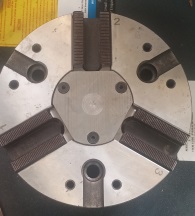 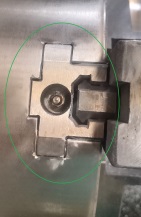 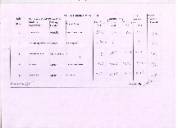